Informed Search and Exploration
Search Strategies
 Heuristic Functions
 Local Search Algorithms
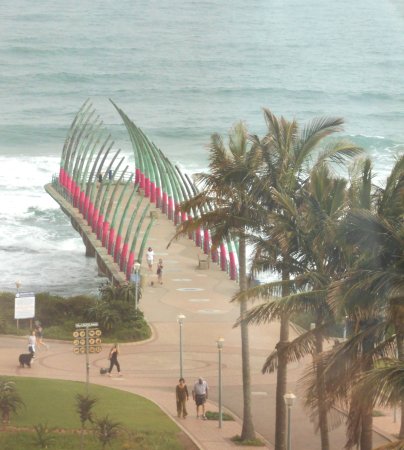 Whalebone Pier
Introduction
Informed search strategies: 

 Use problem specific knowledge
 Can find solutions more efficiently than 
     search strategies that do not use domain 
     specific knowledge.
Best First Search
Inputs: state evaluation function f, initial state, goal state test
f can be any state evaluation function 
Output: fail or path from goal state to initial state
Data Structures
Open: contains states that have not been expanded
Close: contains already visited states
Expands the best state according to f until either Open is empty or a goal state have been found or the algorithm runs out of time or storage. 
Many versions and variations of Best First Search exist with A* being the most popular one---Greedy best first search is another popular variation.
Best-First-Search Pseudo-Code
Best-First-Search(Start, Goal_test, f)
 insert(Start,Open);
 repeat forever {
  if (empty(Open)) then return ‘fail’;
  remove ‘best’ Node from Open using f;
  insert(Node,Close)
  if (Goal_test(Node)) then return Path Node to Initial State;
  for each Child of Node do {
    if (Child not in Close) then {
     Child.previous := Node;
     Insert(Child,Open ) }}
  }
Remarks Best-First Search
Resembles depth-first search
 Follows the most promising path
 Non-optimal 
 Incomplete
Greedy Best-First Search
Expand node with lowest evaluation 
     function f(n)
  Function f(n) estimates the distance to
      the goal.
Simplest case: f(n) = h(n) estimates cost of 
  cheapest path from node n to the goal.
 
** HEURISTIC FUNCTION **
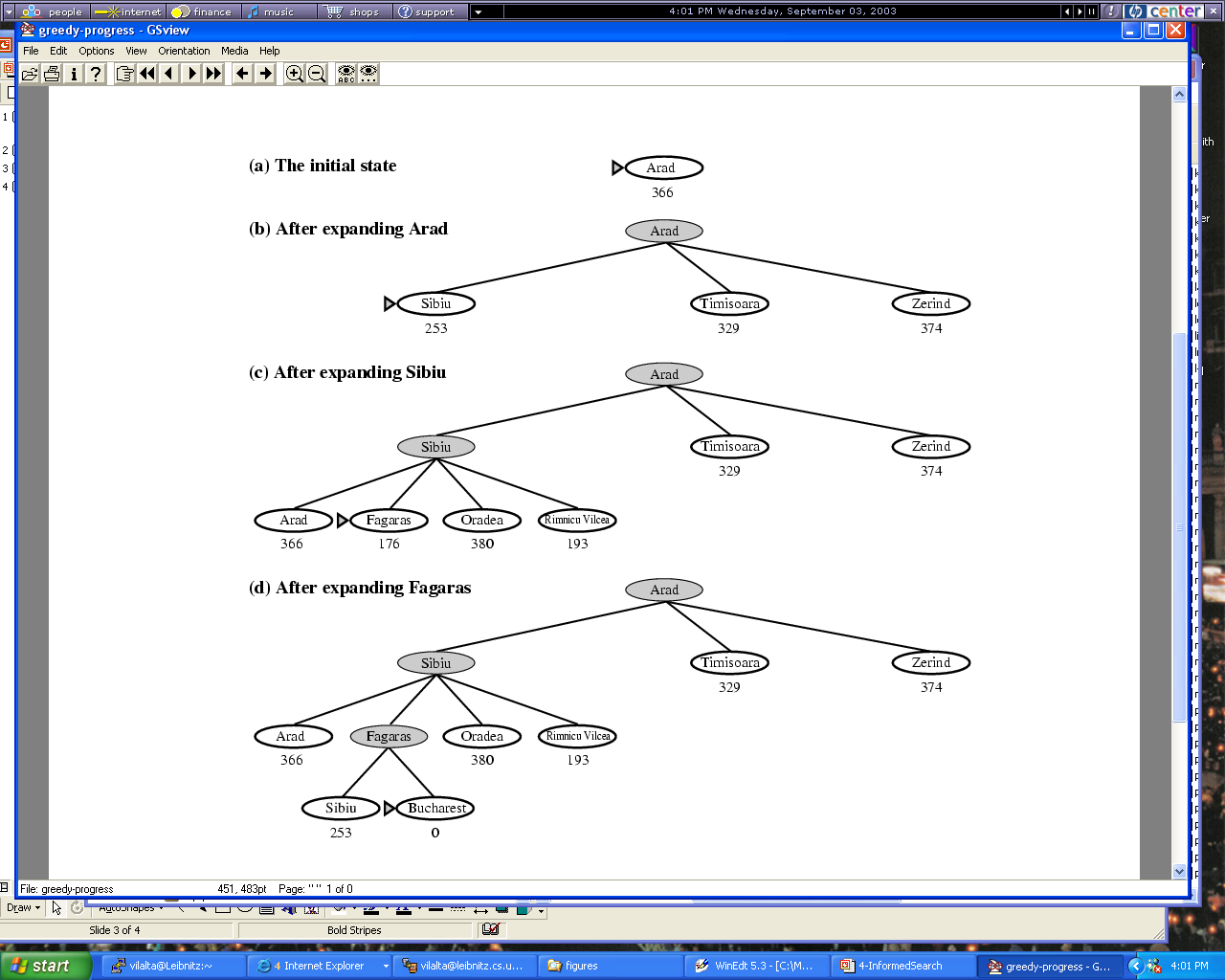 Figure 4.2
Optimality of Greedy BFS
does not necessary find the optimal solution!
s1
2
1
3
s3
2
s2
1
1
2
s4
0
Remarks: We assume that s4 is a goal state; h(s1)=2; h(s2)=1…; 
the numbers near  the edges are the path cost. Greedy BFS expands
state s1, next state s2 is expanded and next terminates when it
tries to expand state 4, returning path s1-s2-s4 which is not optimal!
Remark: More Discussions on A* and Greedy BF2 in slide show Search7 next week!
A* Search
Uses Graph-Search with Evaluation Function:

f(n) = g(n) + h(n)
Estimated cost of
cheapest path from 
   node n to goal
Path cost from root 
     to node n
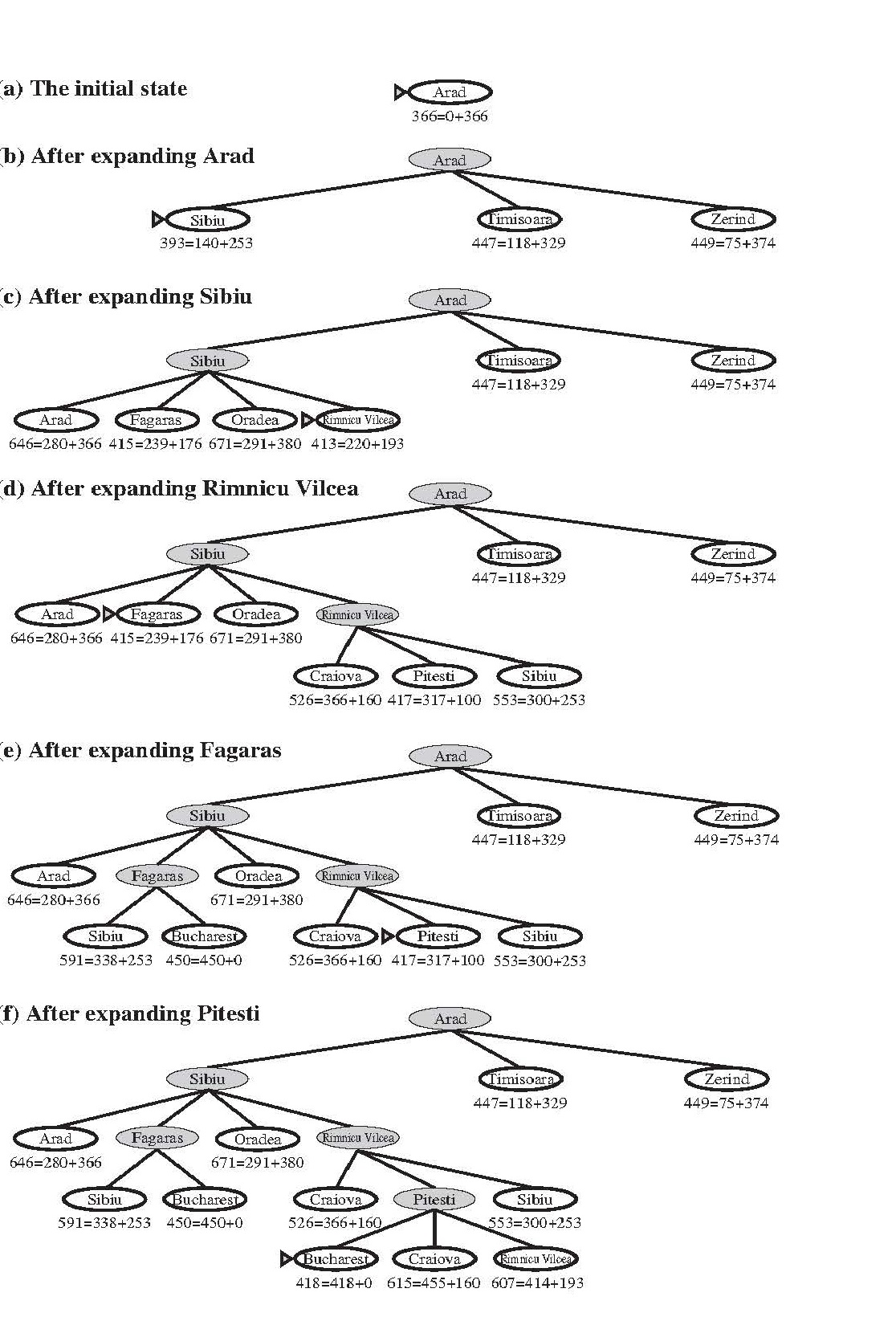 Example Run A*(Figure 3.24)
A* demo:
https://en.wikipedia.org/wiki/A*_search_algorithm
A* Search; optimal
Optimal.
Optimal if admissible heuristic
 admissible: Never overestimates the cost to reach a goal from a given state.
Assumes positive cost in the search graph
Remark: More Discussions on A* and Greedy BF2 in slide show Search 7
A* Search; complete
A* is complete.

       A* builds search “bands” of increasing f(n)
       At all points f(n) < C*
       Eventually we reach the “goal contour”

 Optimally efficient
 Most times exponential growth occurs
Contours of equal f-cost
400
420
State Space Graph for A* (PS1 2019)
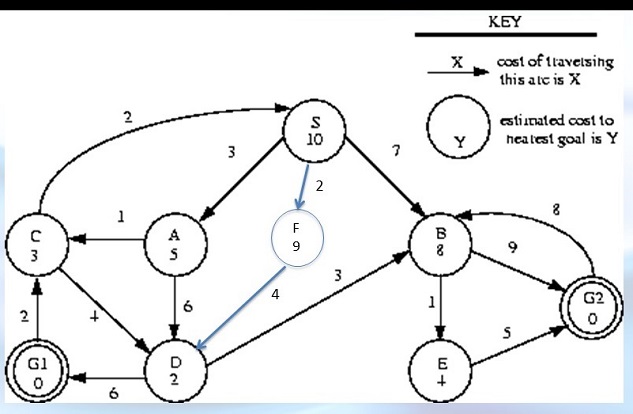 2
H
2
1
News Feb. 12, 2024
Task1 is due today…
Today:
Undergraduate Research
More on Expansion Search
GHC Presentation Group C
GHC Presentation Group B
Games 
Feb 14:
Continue discussion CSP and Task2
GHC Presentation Group D
Finish Games 
Maybe, Evolutionary Computing
Data Structures of Expansion Search
Search Graph:= discussed earlier
Open-list:= set of states to be expanded
Close-list:= set of states that have already been expanded; many implementation do not use close-list (e.g. the version of expansion search in our textbook)  potential overhead through looping but saves a lot of storage
Problem: Expansion Search Algorithms Frequently Run Out of Space
Possible Solutions:
Restrict the search space; e.g. introduce a depth bound
Limit the number of states in the open list
Local Beam Search (just put k successors into the open list)
Use a maximal number of elements for the open-list and discard states whose f-value is the highest. 
SMA* and MA* combine the previous idea and other ideas 
RBFS (mimics depth-first search, but backtracks if the current path is not promising and a better path exist; advantage: limited size of open list, disadvantage: excessive node regeneration)
IDA* (iterative deepening, cutoff value is the smallest f-cost of any node that is greater than the cutoff of the previous iteration)
Informed Search and Exploration
Search Strategies
 Heuristic Functions
 Local Search Algorithms
8-Puzzle
Common candidates:

h1(n): Number of misplaced tiles
h2(n) : Manhattan distance from each tile to its
       goal position.
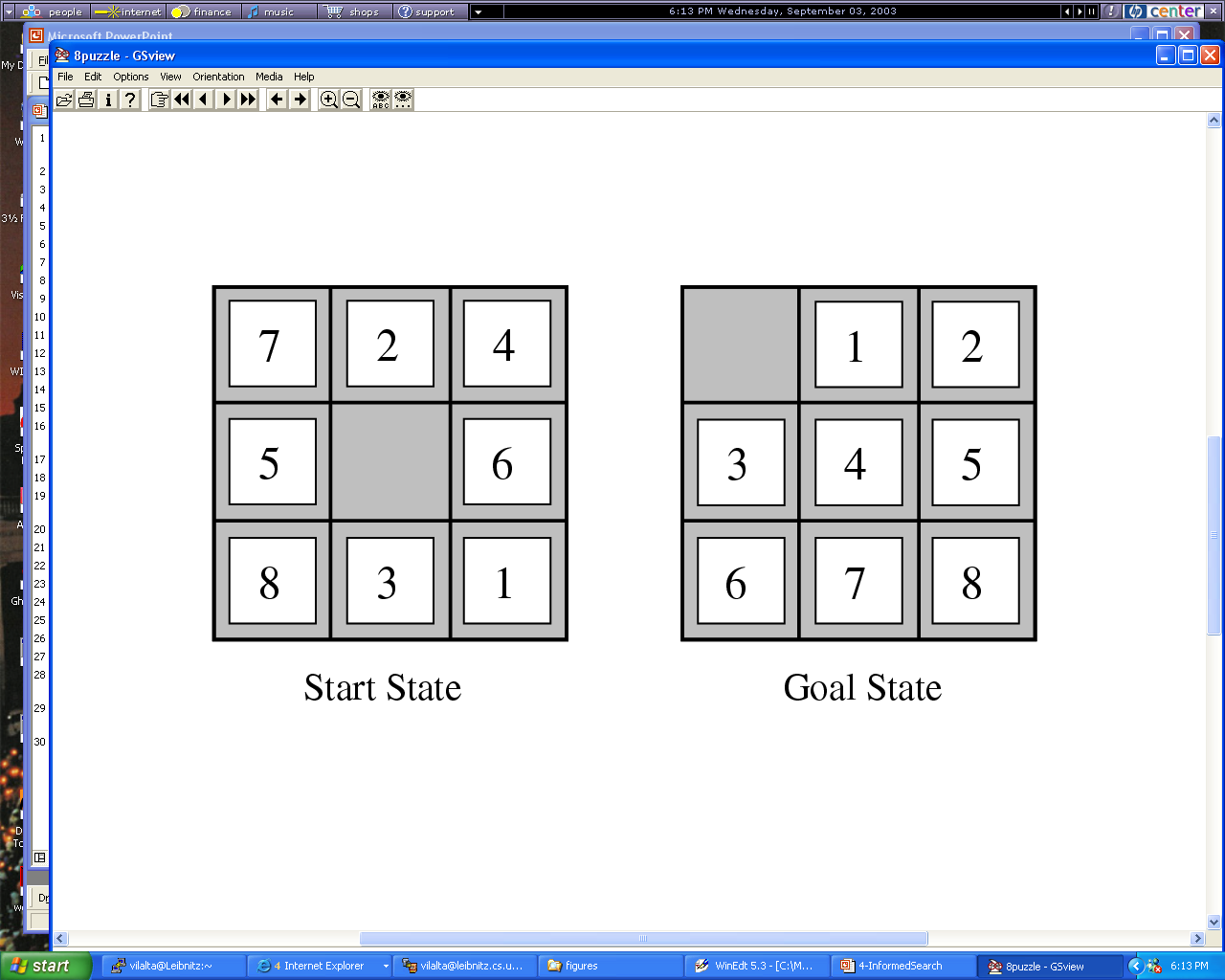 Figure
How to Obtain Heuristics?
Ask the domain expert (if there is one)
Solve example problems and generalize your experience on which operators are helpful in which situation (particularly important for state space search)
Try to develop sophisticated evaluation functions that measure the closeness of a state to a goal state (particularly important for state space search) 
Run your search algorithm with different parameter settings trying to determine which parameter settings of the chosen search algorithm are “good” to solve a particular class of problems.
Write a program that selects “good parameter” settings based on problem characteristics (frequently very difficult) relying on machine learning
[Speaker Notes: The last technology I like to introduce in today’s presentation are shared ontologies. Shared ontologies are important to standardize communication, and for gathering information from different information sources. Ontologies play an important role for agent-based systems.

Ontologies basically describe...]
More on A* and Similar Algorithms
 Search7.pptx to be discussed later
[Speaker Notes: The last technology I like to introduce in today’s presentation are shared ontologies. Shared ontologies are important to standardize communication, and for gathering information from different information sources. Ontologies play an important role for agent-based systems.

Ontologies basically describe...]
Informed Search and Exploration
Search Strategies
 Heuristic Functions
 Local Search Algorithms
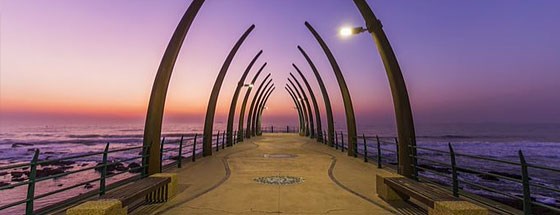 Local Search Algorithms
Local search uses a single current state
 Move only to neighbors of that state
 Only moves forward; does not backtrack
     or explore multiple paths in general. 

Advantages:
 Use very little memory
 Often find reasonable solutions
https://everipedia.org/wiki/lang_en/Hill_climbing/
https://en.wikipedia.org/wiki/Hill_climbing
Hill Climbing
Moves in the direction of increasing value.
 Terminates when it reaches a “peak”
 Is often run multiple times with different initial 
    values (restart option)
Only moves forward and neither backtrack nor 
    explore multiple paths in parallel
 Does not look beyond immediate neighbors
    (variant: use definition of a neighborhood 
     later).
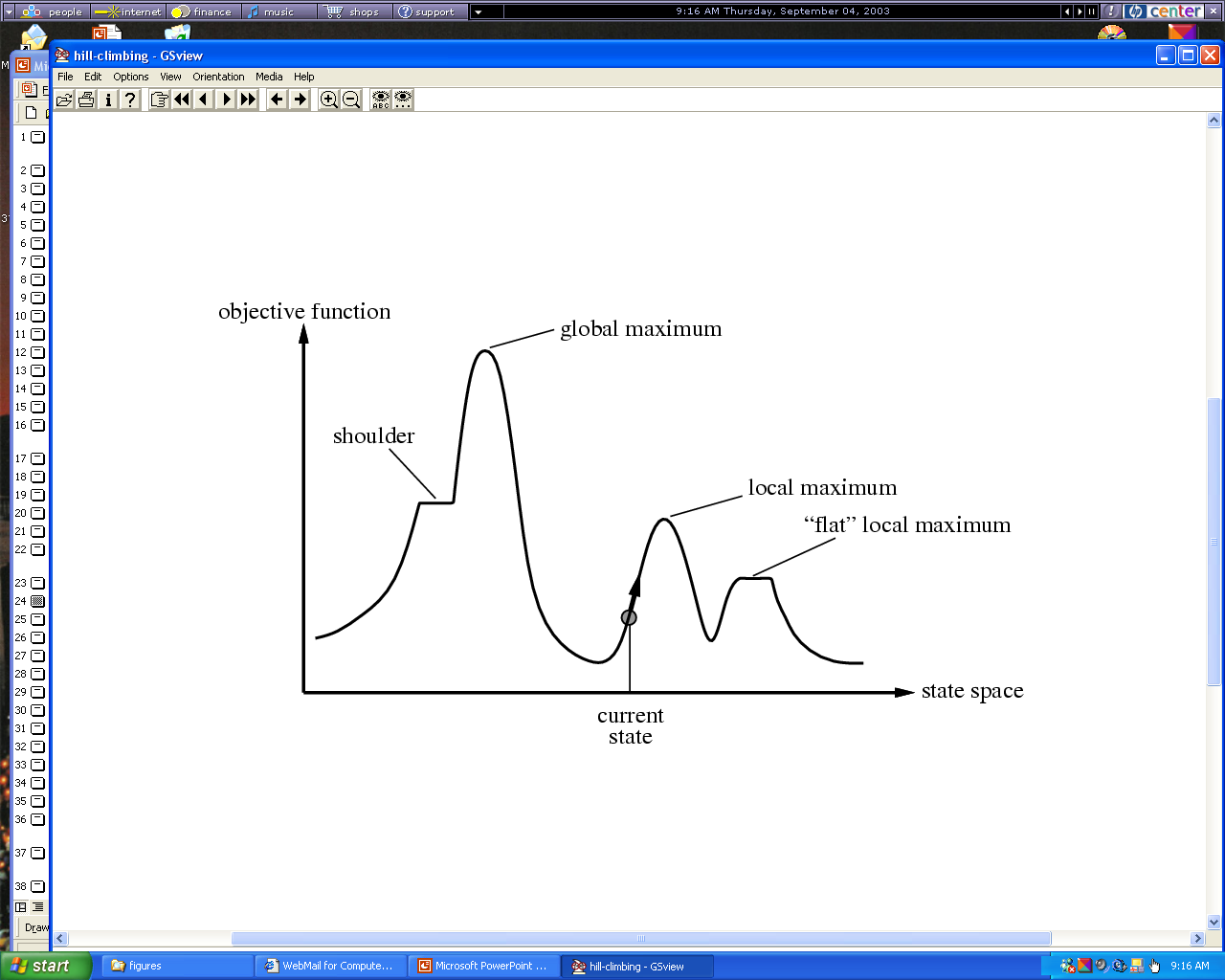 Figure 4.10
Hill Climbing
Can get stuck for some reasons:
Local maxima
Ridges
Plateau

Variants: stochastic hill climbingmore details later
  random moves which might go down hill  
  generate successors randomly
  run hill climbing multiple times using different
       initial states (random restart)
News Jan. 31, 2024
GHC tasks for groups B and C will be posted on the course website by Feb. 5 the latest; both will present on Feb. 12!
Task1 has been posted and you can start working on it; we hope to post Task2 by Tuesday, Feb. 6 the latest. 
Office hours for Mahin, Raunak and Dr. Eick have been finalized (see course webpage); individual office hours will be organized as MS Teams meetings. 
Today’s Topics:
Simulated Annealing 
RHC 
More discussions on local search strategies 
Discussion of Task1
Search 2
Search 3
…
Simulated Annealing
Instead of picking the best move, pick 
    randomly
  If improvement is observed, take the step
  Otherwise accept the move with some 
    probability
  Probability decreases with “badness” of step
  And also decreases as the temperature goes 
   down
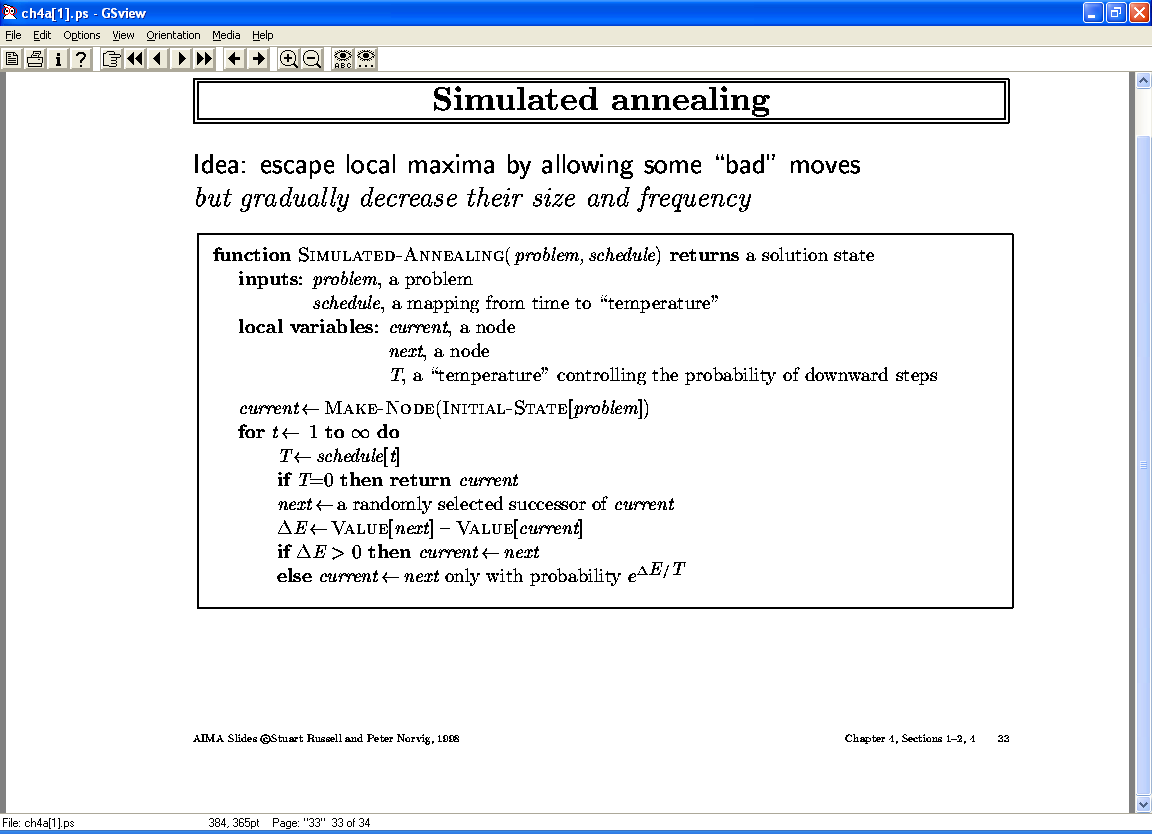 Example of a Schedule Simulated Annealling
T=f(t)=  (2000-t)/2000 --- runs for 2000 iterations
Assume E=-1; then we obtain
t=0  T=1downward move will be accepted with probability e-1
t=1000  T=1/2downward move will be accepted with probability e-2
t=1500  downward move will be accepted with probability e-4
t=1999  T=1/2000 downward move will be accepted with probability e-2000
Remark: if E=-2 downward moves are less likely to be accepted than when E=-1 (e.g. for t=1000 a downward move would be accepted with probability e-4)
  
Probability that downward move is accepted:
 eE/T
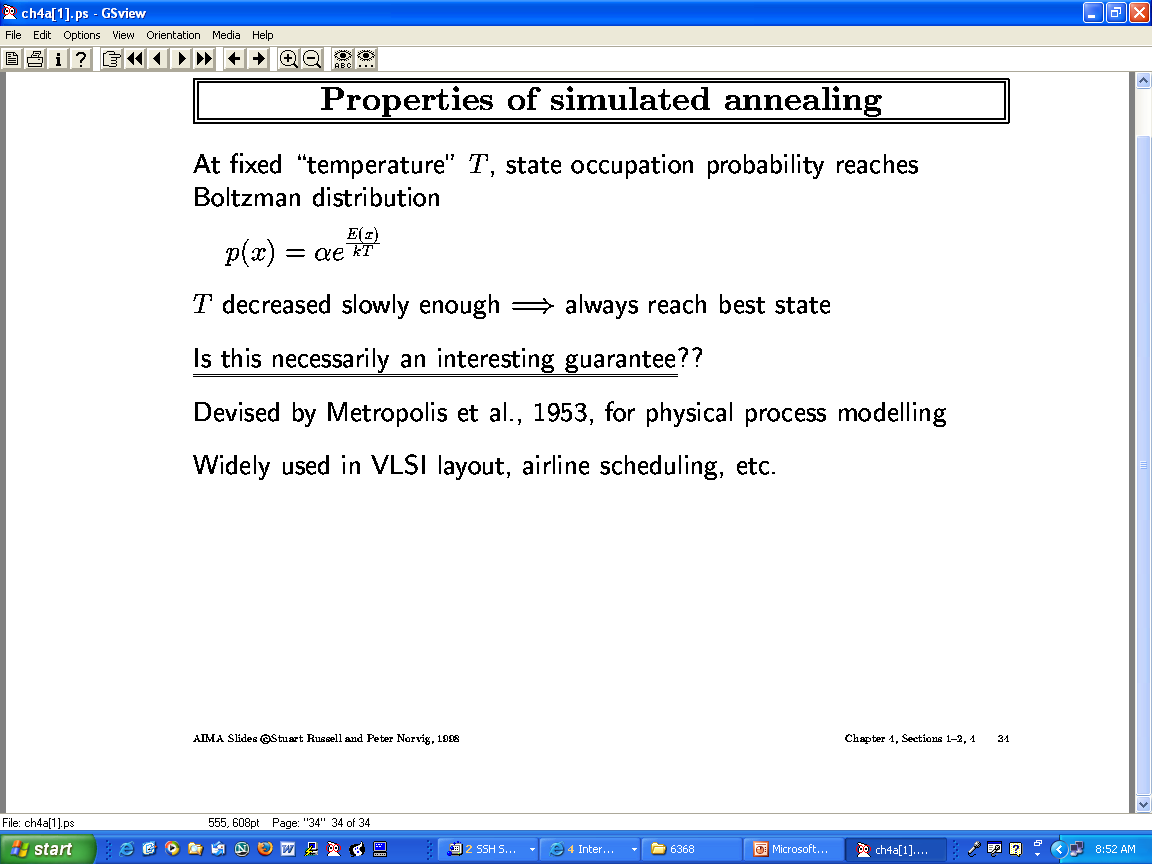 Simulated annealing - Wikipedia
Simulated annealing demo (nayuki.io)